Electrical Engineering for NSS -Status and Planning-
Thomas Gahl
Electrical Engineering Group Leader
www.europeanspallationsource.se
February 26, 2014
Overview
EE scope: 	Evaluation of technologies
		Support instruments construction
   		Building up competences and facilities 	
Evaluation of motion control components
Hardware harmonisation
In-kind possibilities
Staff plan / Lab space
To do in 2014
Summary
2
Scope: Evaluation of Technologies
Motion control unit	
Motion control components (motor, encoder, sensors)
Components for harsh environment (radiation, magnetic field, vacuum)
PLCs 
Personal safety / interlock systems
Racks, cabinets, cable trays
Cables, connectors
Shielding, EMC
Documentation: Drawings, schemes, naming conventions
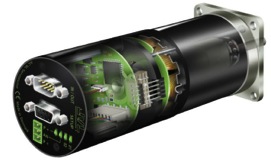 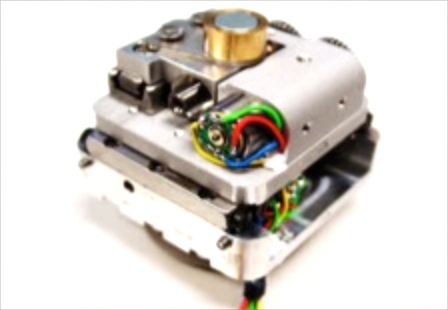 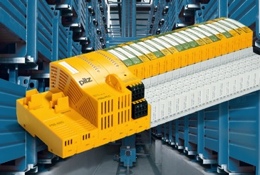 3
Scope: Support Instruments Construction
Feasibility study: Motion control list, cabling layout
Support instruments design
Develop and deliver delegated work packages
Guide and supervise the electrical installation process
Commissioning of supported technologies
Transfer to operations phase: Documentation, maintenance plan, spare parts
4
Scope: Build up competences and facilities
Building a core team of Electrical Engineering competences
Continuous responsibility of the same core team from development to construction and operation
Ensures that only a technology is chosen that the team later is willing and able to maintain
Preliminary workshops to build prototypes and demonstrators
Workshops and labs on the final site (instruments halls and development space)
5
Evaluation of Motion Control Units
Collecting requirements and compiling catalog (March-Dec 2014)
Market survey (March-May 2014)
Selection of 3 candidates for evaluation (May 2014)
Development of integration concepts for candidates (June 2014)
Set-up and test of candidates (June-Dec 2014)
Final evaluation and decision (Jan-March 2015)
Building of prototype (April-June 2015)
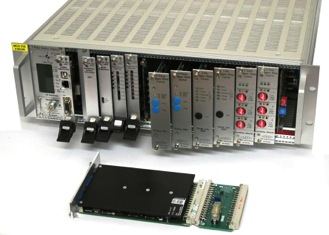 6
Components for Harsh Environment
Radiation
 Primary Instrument
 Monochromator
 Chopper
 Collimator
Vacuum
 Detector
 Sample Position
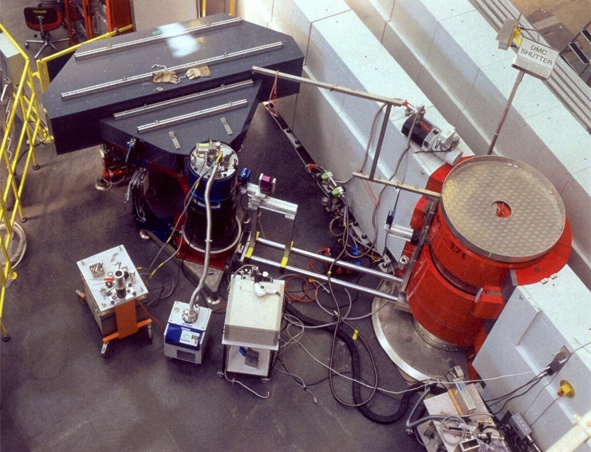 Magnetic Field
 Sample Position
 Guide Fields
Temperature
 Sample Position
No classical Harsh Environment !
 Dust, Dirt, Moisture, Chemicals, Seawater, Hazardous (Ex-Proof), Intrinsically Safe, EMI etc.
7
ESS Control System Layers
ICS
DMSC
Instruments Graphical User Interface (GUI)
Signal flow
DMSC
HMI Control Room
Instruments Human Machine Interface (HMI)
ICS
Device Layer (EPICS)
ICS
ICS
Input / Output System (Control-Box)
Input / Output System (Control-Box)
IT
ACC,
TAR
Instruments Hardware (Motion Control, DAQ etc.)
Hardware Accelerator, Target
8
Hardware Harmonisation - Why?
Ensure consistent technologies over the whole neutron instruments suite to facilitate commissioning and maintenance
Relate the solutions closely to the ones used in ESS accelerator and target
Exploit technological synergies with collaborators and partners in and outside ESS
Develop joint competences with the in-kind partners giving them an occasion to upgrade to latest technologies
Ensure the compliance of the solutions to the ESS facility wide installations, like the control system EPICS
9
Harmonisation Stakeholder (intern)
Accelerator
ICS
Electrical Engineering Group
Target
10
Harmonisation Stakeholder (extern)
Accelerator
Collaborators
ICS
Electrical Engineering Group
In-kind partners
Target
Suppliers
11
Hardware Harmonisation: Motion Control
Identify internal and external stakeholders
Establish work group for Motion Control within the Hardware Harmonisation Committee at ESS
Distribute responsibilities for collecting requirements and evaluate technical solutions
Issue a preliminary standard components list
Define a preliminary control unit for tests and prototypes
Open an on-line requirements document (software “Doors”) for review and completion by the stakeholders
Selection of the solution according to the requirements
12
In-kind possibilities
Prototype development of the final motion control unit (2015)
Identify and test motion control components for high magnetic field (2016 - 2017)
Identify and test radiation proof components (2015 – 2016)
Secondment of technical personnel to ESS for cabling and commissioning of motion control equipment (2017 – 2020)
Equipment for ESS  labs and workshops (tools, instruments etc.) (2017 – 2020)

First contacts with ISIS and DIAMOND, who are in the same situation looking for a new generation of motion controller with advanced features and connected to EPICS.
13
Staff Plan
Core Team (ESS staff)
1. Group Leader	Sen. Engineer 	Thomas Gahl  		Dec. 2012
2. Project Engineer	Engineer		NN			Jan. 2015
3. HW-Engineer 1	Engineer		Anders Sandström		Oct. 2013
4. HW-Engineer 2	Engineer		Paul Barron		March 2014
5. SW-Engineer	(50% ICS)	Engineer		Torsten Bögershausen	April 2014
6. Sen. Technician	Sen. Technician	Hiring process ongoing	June 2014
7. Mechatronics Techn.	Technician	NN			Aug. 2014
8. Electrics Techn.	Technician	NN			Aug. 2015
===============================================================
Extended Project Team
9. Instruments Install.	Technician/Engineer   temporary (3.5y)		Jan. 2017
10. Instruments Install.	Technician	    temporary (3y)		Jan. 2018
11. Instruments Install.	Technician    	    temporary (1.5y)		Aug. 2019
14
Lab and Workshop space
Cluster with ICS: Motion Control Lab, Automation Lab, Soldering Workshop, Small Mechanical Workshop	
Presently in office building but outsourcing of the cluster is planned
Small share in the Mechanical Workshop Skiffervägen
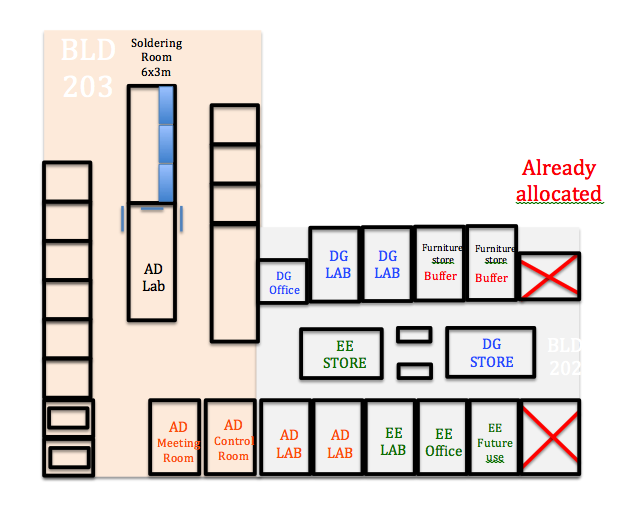 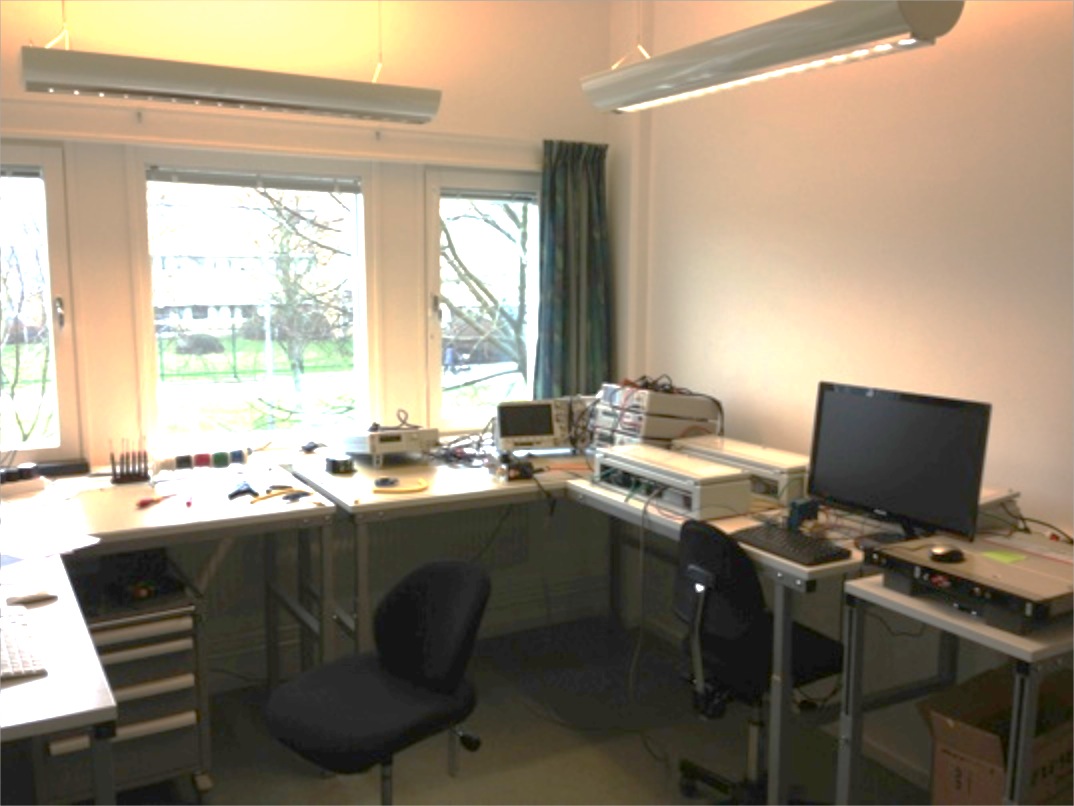 15
To do in 2014
Identify Electrical Engineering competences in partner institutes and facilities
= stakeholders for technology evaluation
Establish standardisation work groups composed of internal and external partners
Work together on the requirements documents
Identify in-kind partners and define possible projects
Set-up a TAP for Electrical Engineering
Continue recruitment for core competence team
16
Summary
EE at ESS is well defined and started already with first evaluation and instruments support activities
Hardware harmonisation process has started internally and external partners have to be included as well
Staff and workshop space is in place  
First in-kind partners have been identified and projects have to be defined in detail

.
.
.
17
Summary
EE at ESS is well defined and started already with first evaluation and instruments support activities
Hardware harmonisation process has started internally and external partners have to be included as well
Staff and workshop space is in place  
First in-kind partners have been identified and projects have to be defined in detail

We still need talented and committed technical staff either 
permanent for the core team or
contracted/seconded for a limited time
18
Thank You !
19
Control Software within Neutron Scattering Instruments
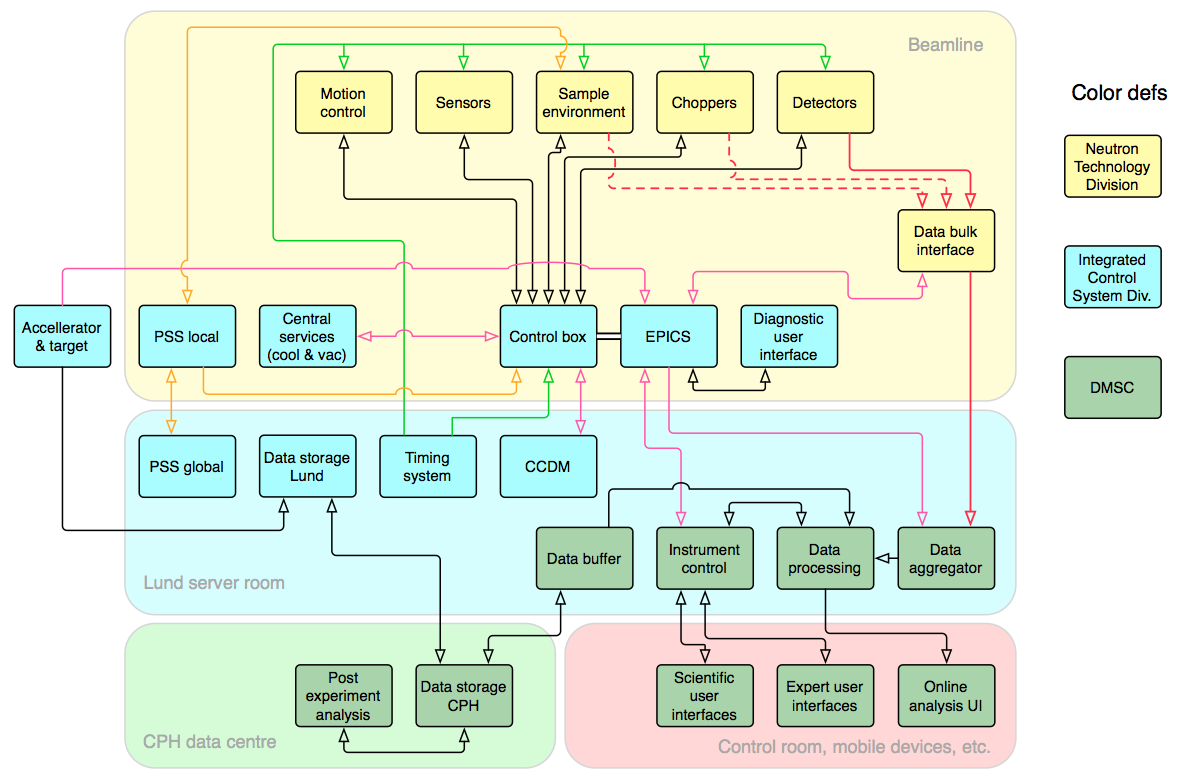 Resulting Staff plan (already in Primavera)
Yellow/orange = possible in-kind
21
Staff Plan (EE competencies on site)
yellow = Seconded/Contracted,   green/blue/gray: EE Core Team (8 people)